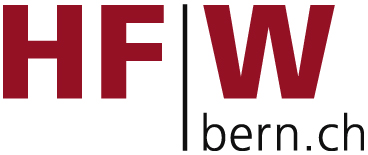 Grundlagen Englischnouns, articles and determiners
HFW Bern
Philipp Brunner
Englisch Grundlagen, Nouns, articles and determiners
1
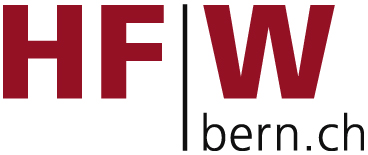 Nouns, articles & determiners
a ….. = one thing or a person
Rachel works in a bank.
Can I ask a question?
There’s a woman at the bus stop.
I haven’t got a computer.
Englisch Grundlagen, Nouns, articles and determiners
2
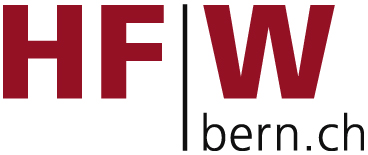 Nouns, articles & determiners
an before a/e/i/o/u   (if pronounced as vowel!)
Do you want an apple or an orange?
Where’s there an umbrella?
That’s an interesting question.
This is an unusual animal.

But: 	a university  /juːnɪˈvɜːsəti/
		a European  /jʊərəˈpiːən/
Englisch Grundlagen, Nouns, articles and determiners
3
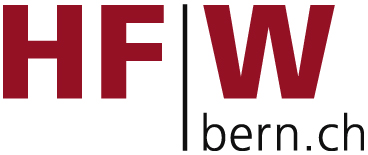 Nouns, articles & determiners
Singular		 	Plural
a flower			some flowers
a train			two trains
one week			a few weeks
this student		these students
a nice place		some nice places

Spelling rules (buses, dishes, etc.):
Appendix 3 Spelling, p152-153
Englisch Grundlagen, Nouns, articles and determiners
4
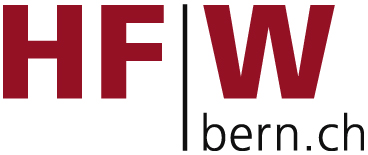 Nouns, articles & determiners
Some things are collective plural in English:
Do you wear glasses?
Can I borrow your scissors?
You’ve got nice jeans/trousers.
Where did you buy these shorts.
She doesn’t like wearing tights.
Have you seen my pyjamas?
 also: a pair of
Englisch Grundlagen, Nouns, articles and determiners
5
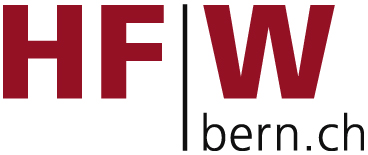 Nouns, articles & determiners
Irregular plural forms:
one man/woman		 	two men/women
a child			 	many children
one foot				two feet
this sheep				these sheep
a fish				some fish
a mouse				two mice
a person				two people
one criterion		 	two criteria
Englisch Grundlagen, Nouns, articles and determiners
6
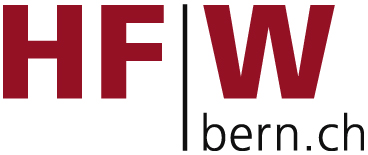 Nouns, articles & determiners
Determiners are used to make uncountable nouns countable:
Please give me 2kg of rice.
I would like some coffee.
Do you have a lot of time?
There isn‘t much space in my flat.
I only have (a) little time. Make it quick.
Englisch Grundlagen, Nouns, articles and determiners
7
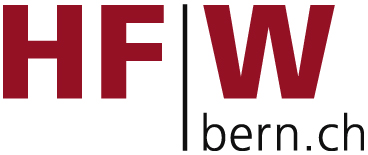 Nouns, articles & determiners
some and any	
(rules apply for ‘somebody‘, ‘anything‘, etc.)
pos.: I have some apples.
neg.: I don‘t have any apples.
ques.: Do you have any apples?

but:
offer: Would you like some coffee? (yes)
expectation: Have you got some news? (yes)
‘no limit‘: You can do any exercise you want to.
Englisch Grundlagen, Nouns, articles and determiners
8
Your turn!
Grammar Book, Units 39 – 44
Englisch Grundlagen, Nouns, articles and determiners
9